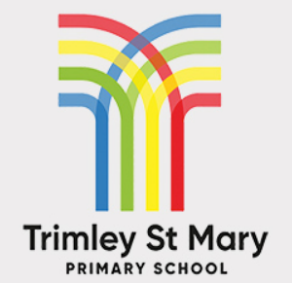 Year 3/4 Homework GridAutumn 1
All children at Trimley St Mary will receive a homework grid each half term. The function of homework is; to give families a starting point for discussion about what is being learned in school and to give children an opportunity to consolidate and extend their understanding.
Family life is busy and can be unpredictable: some activities will take more time than others. This grid gives you an opportunity to pick activities that suit the time you have available – as a guide please aim for one activity per week.
Daily reading and maths activities should continue be practised – see details at the bottom of the page. For the main homework activity each week, children should select a square of the grid to complete and return to school on a day to suit you. Children will be rewarded for each activity they complete.
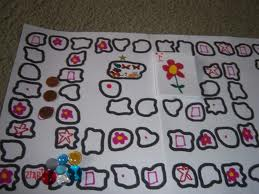 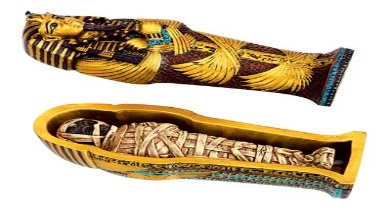 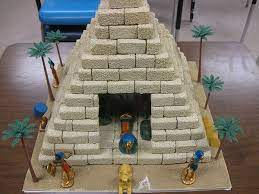 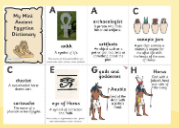 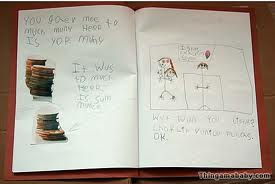 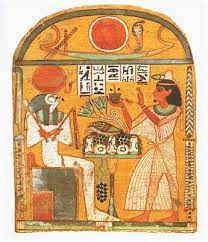 Purple Mash (times tables)
My Maths
Daily Reading Challenge (five minutes a day)
Learning to spell words in the diary (two a week?)
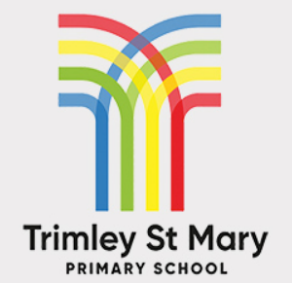 Year -3/4  Homework GridAutumn 1
Daily practice of key skills allows children to become more fluent and more confident, and gives them the chance to build on this knowledge. In both reading and maths it has been shown that children who regularly practice skills and complete in a range of contexts are better able to apply these skills in all areas.